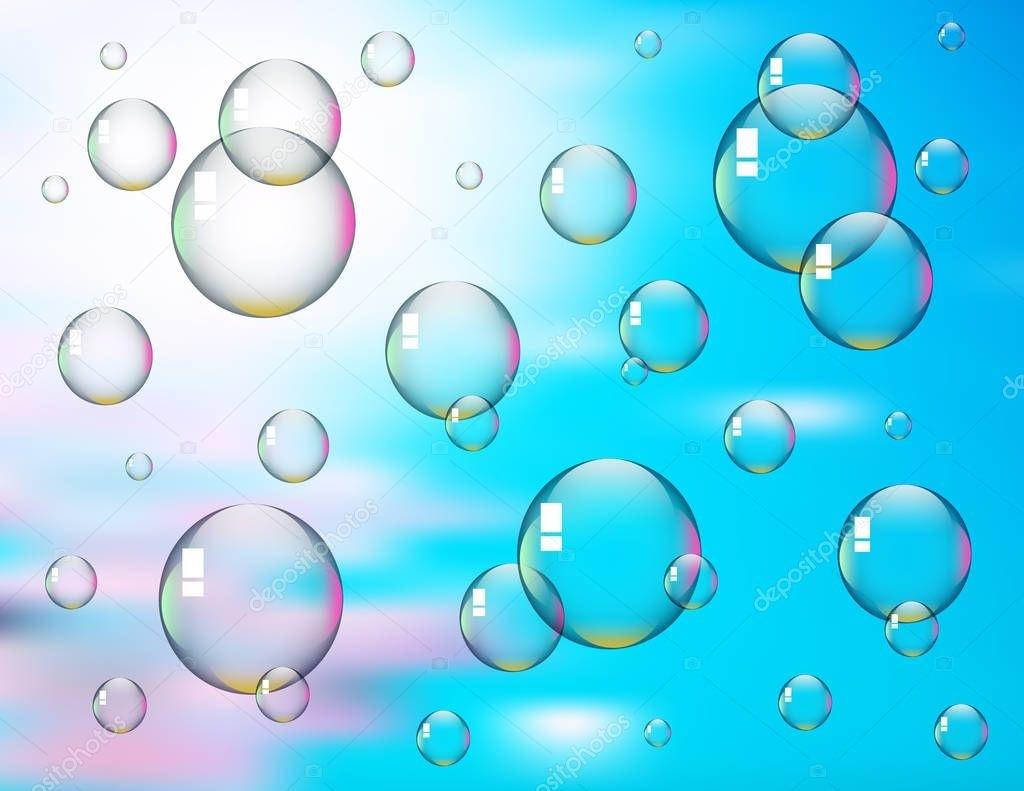 Один день из жизни группы
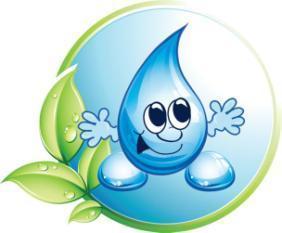 Наша любимая  группа
"Капельками"  зовется.
Взрослым и  детям рада,  
Славно в  ней живется!
живѐм мы посмотрите! Загляни,честной народ Группа «Капельки»
 вас ждѐт, Приглашаем в гости к нам К интересным 
уголкам Поскорее заходитеКак
Подготовительная  группа  №8 «Капельки»
                                                     Подготовила  Фисюк М.В.
Загляни,  честной народ, 
Группа «Капельки»   вас  ждѐт! 
Поскорее   заходите    Как  живѐм  мы, посмотрите!
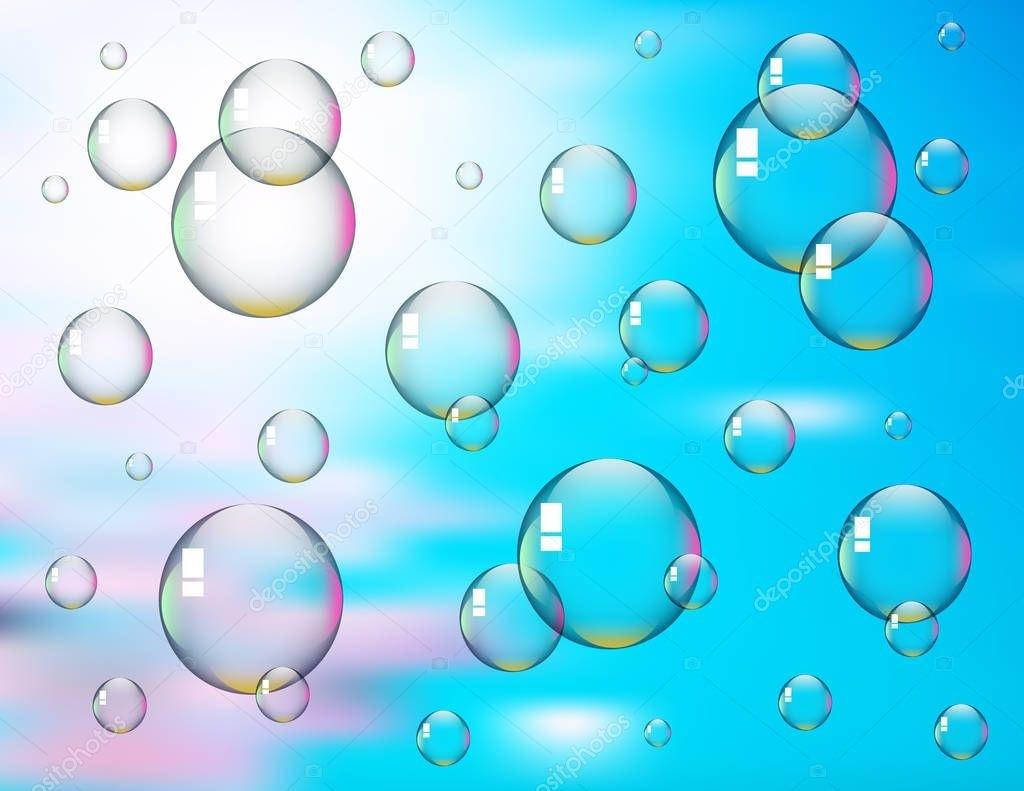 Цель: сформировать у детей понимание значения и необходимости соблюдения гигиенических процедур, физических упражнений и режима дня.
Задачи:- Продолжать формировать представление о здоровье, как одной из основных ценностей;- Обобщить и расширить знания детей о полезных продуктах, о взаимосвязи здоровья и питания;- Формировать потребность в соблюдении культурно – гигиенических навыков, режима дня;- Развивать интерес к заботе о своем здоровье, проявление самостоятельности;- Воспитывать ответственное отношение к своему здоровью;
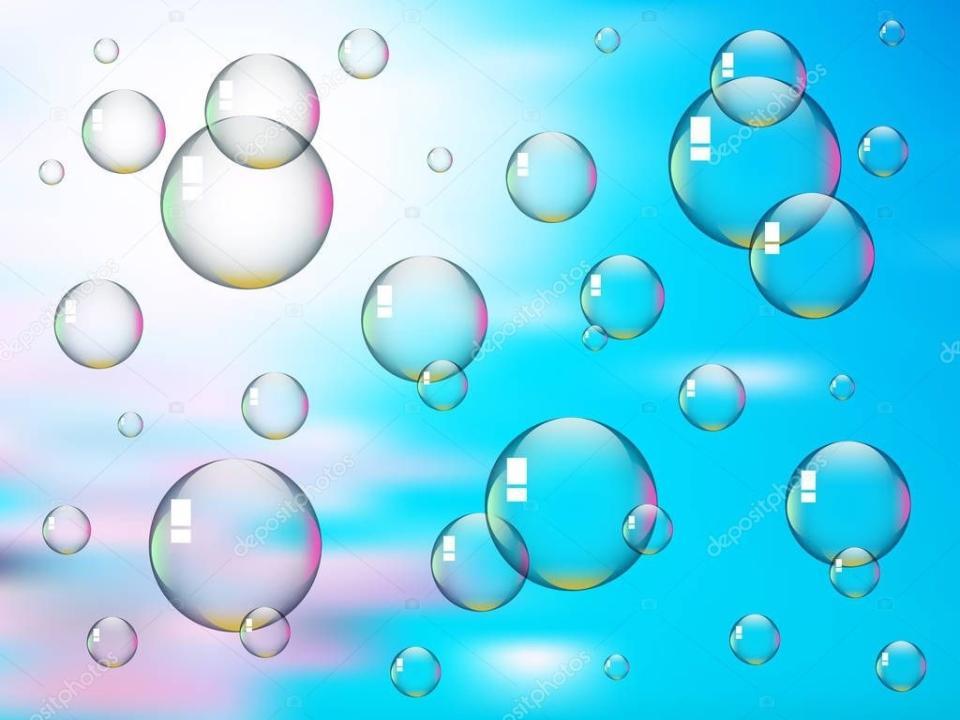 .
Чтоб   здоровыми  нам  быть.  руки чаще  надо  мыть
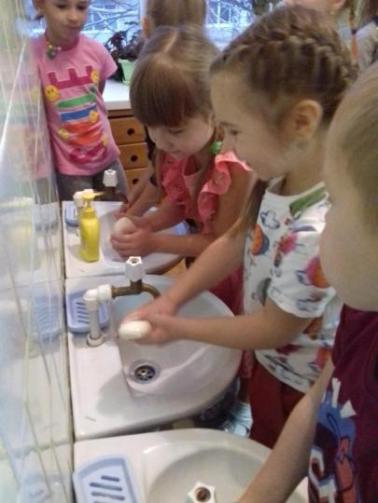 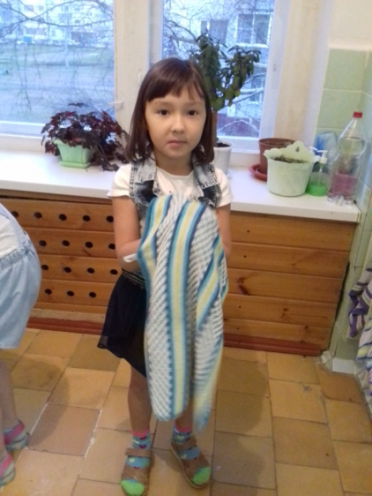 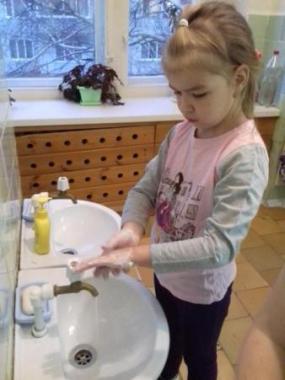 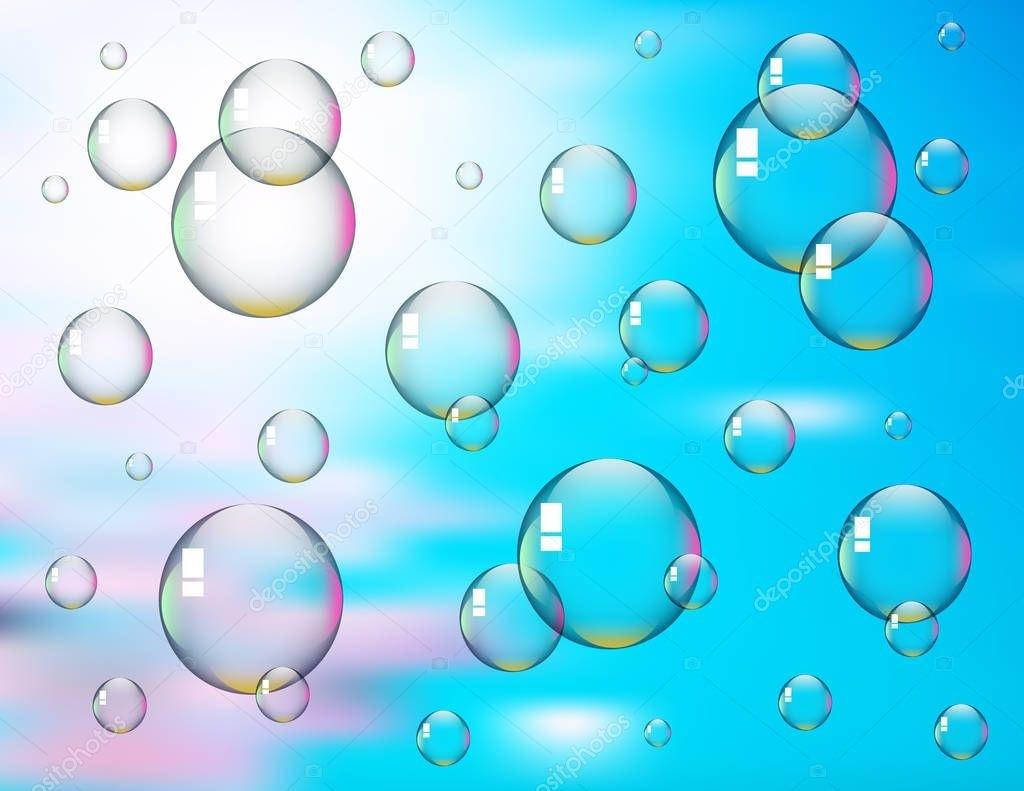 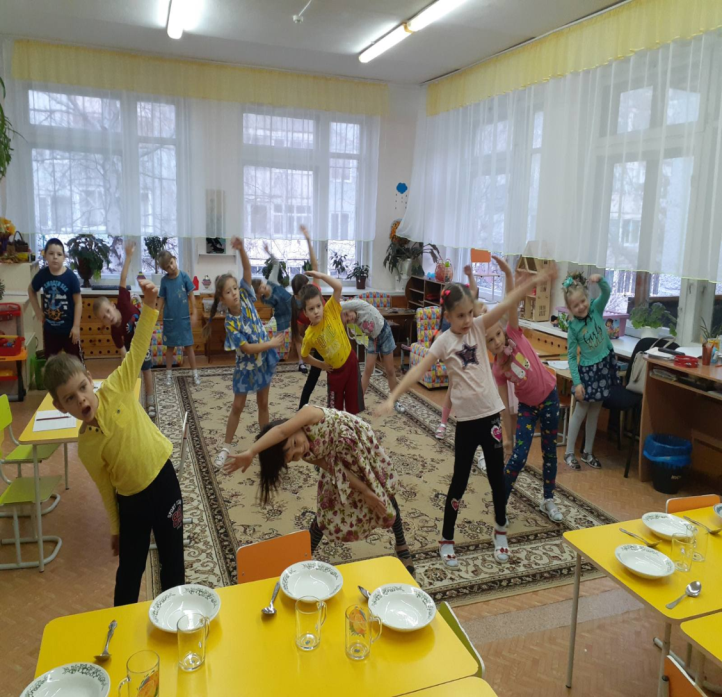 Чтобы  было все в порядке,  утро начинаем    мы с  зарядки.
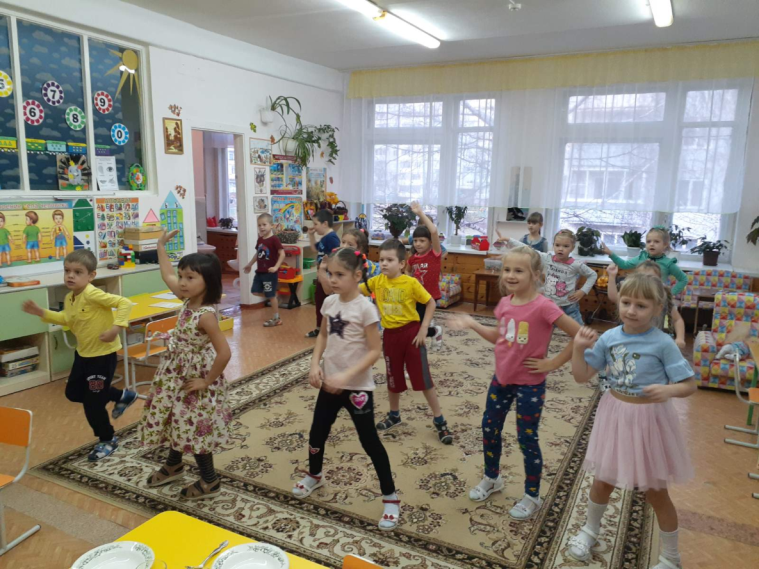 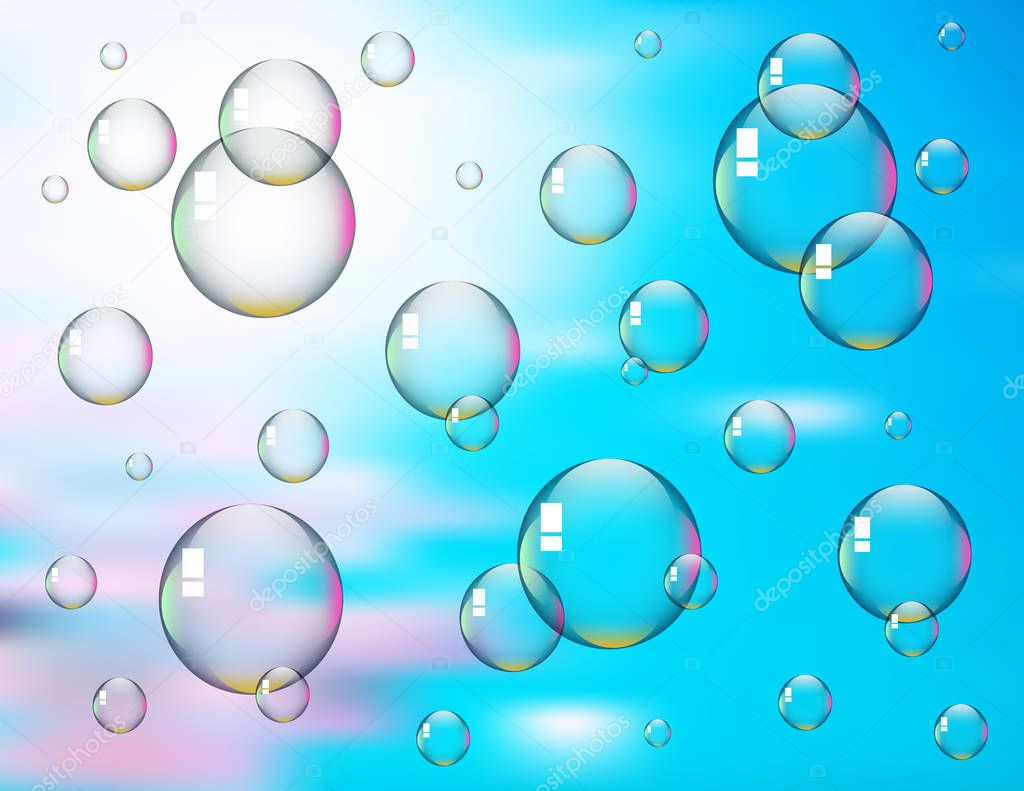 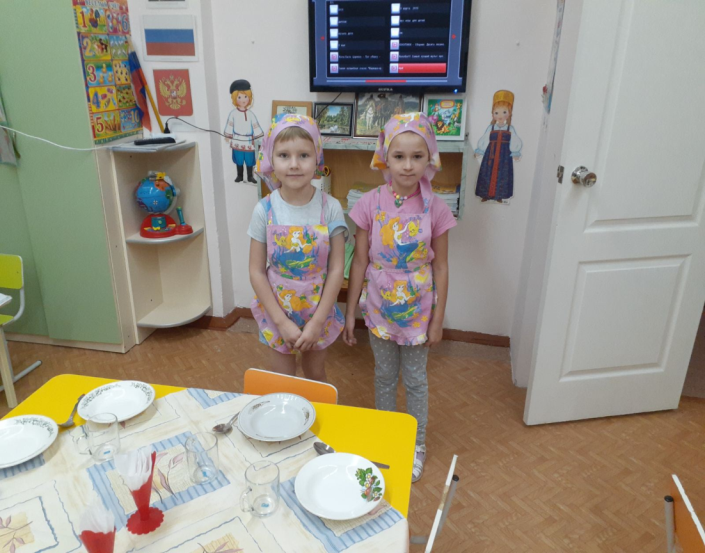 Мы  дежурные  сегодня, будем  няне  помогать. 
Аккуратно  и  красиво все  столы  сервировать.
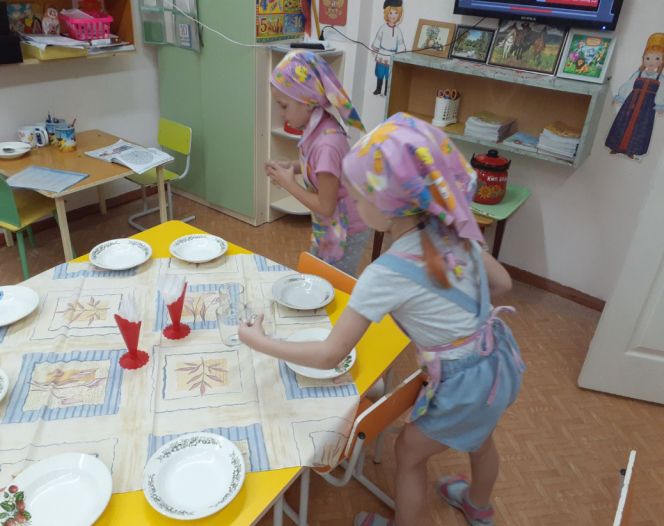 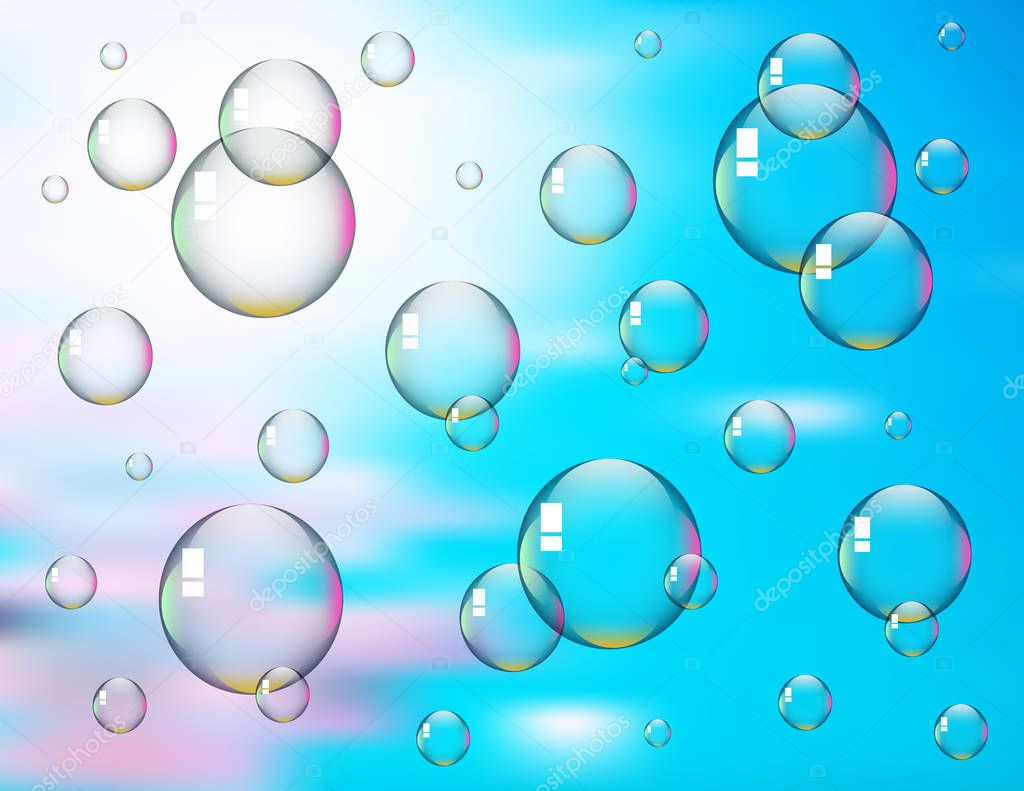 Перед  каждою едой  Моем руки мы водой.     Каждый пальчик и ладошку  Мылом мы натрём немножко
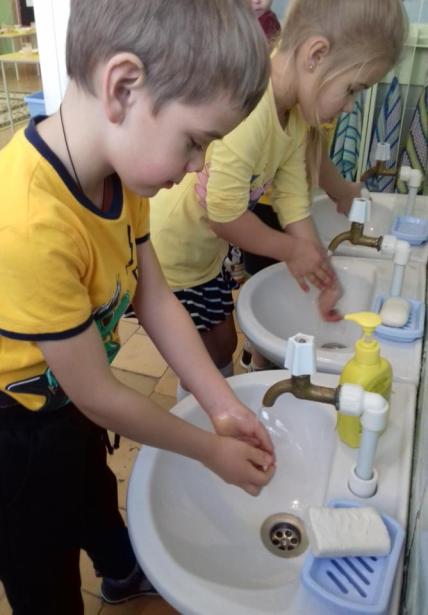 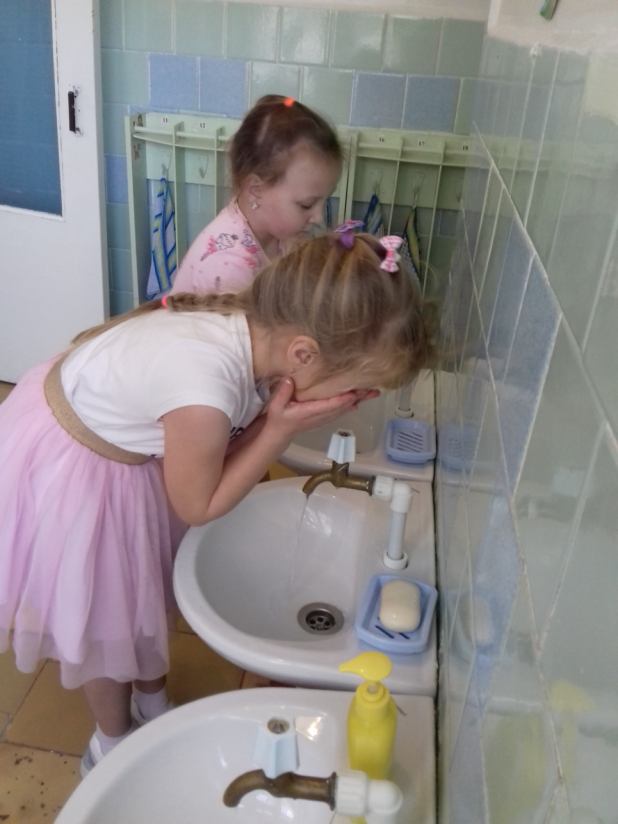 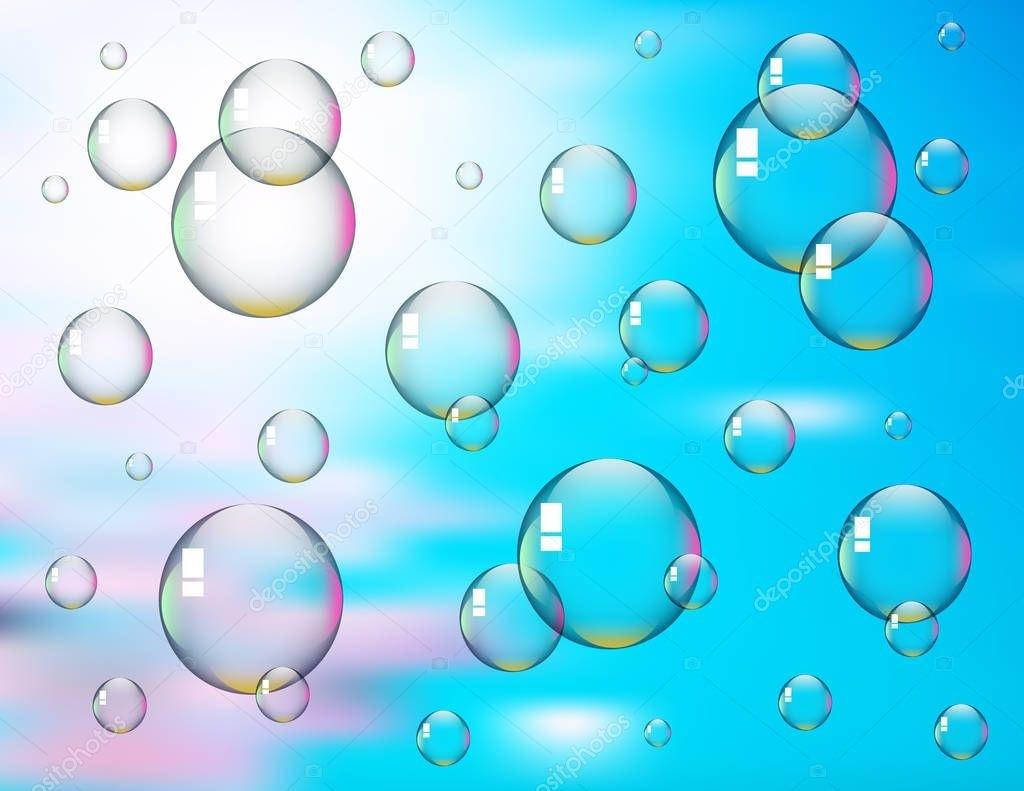 Мы  за столиком сидим,  Вкусный  завтрак  мы едим.  Постарались  повара,  Приготовили  с  утра!
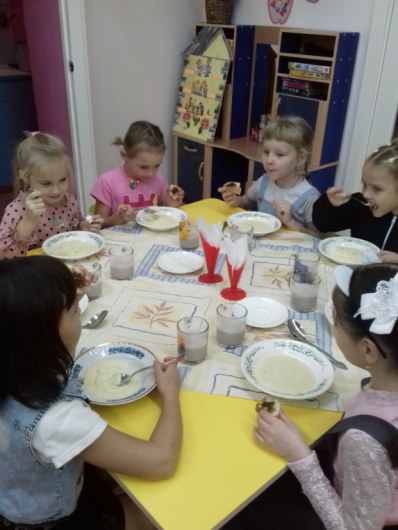 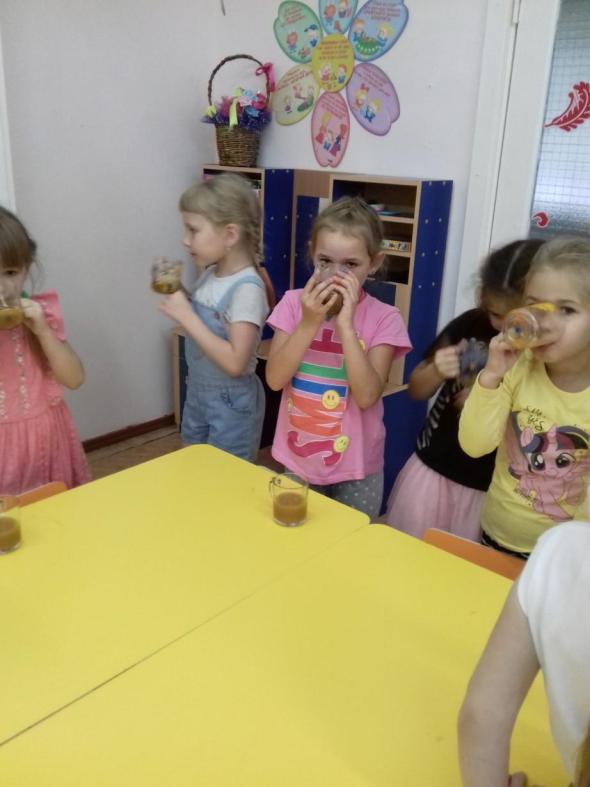 Фрукты, соки, молокоВ рацион должны включаться.И заметишь, как легкоУтром станет просыпаться!
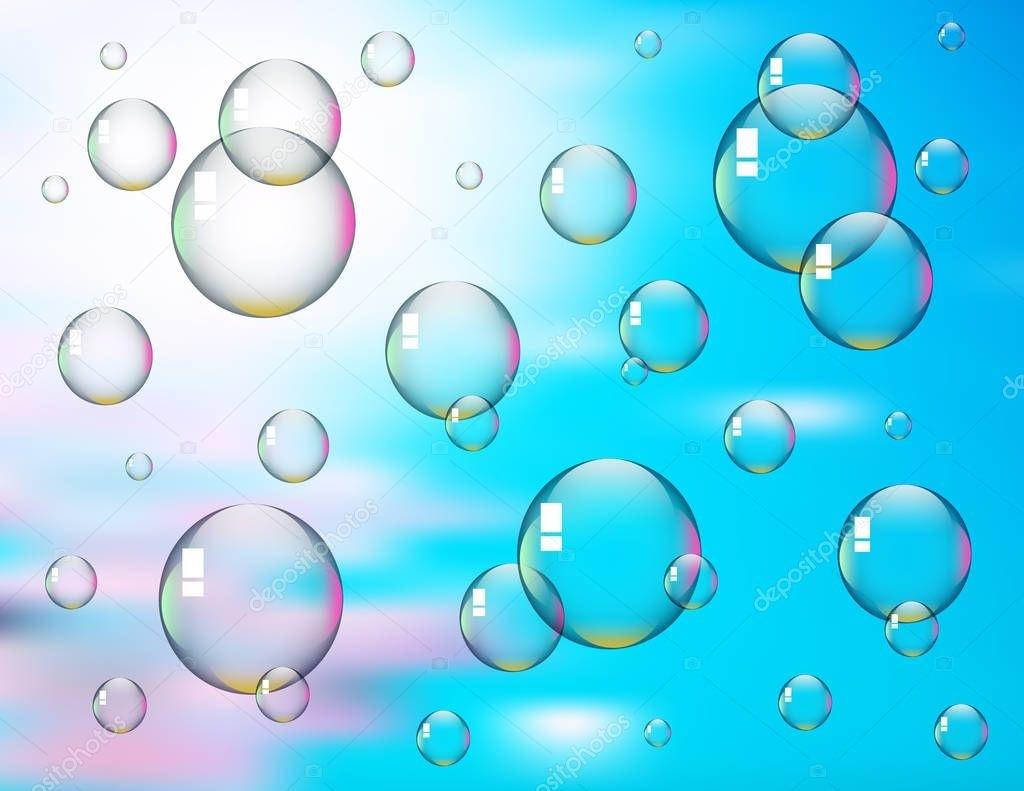 Здесь мы дружим и живѐм, Учимся, поѐм, играем.
Детский сад- наш отчий дом, Маленький кусочек рая!
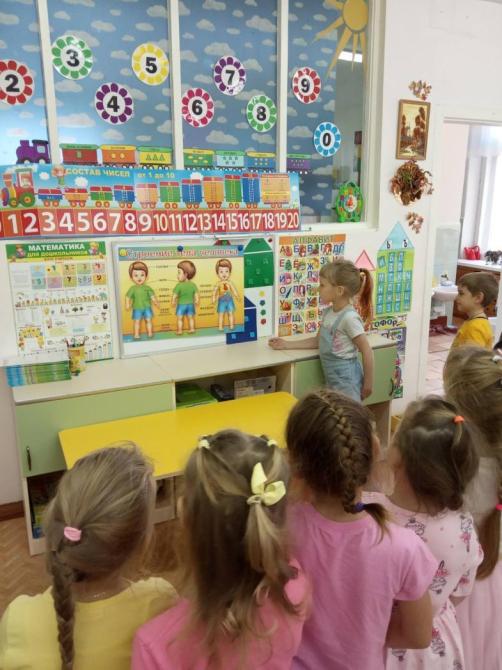 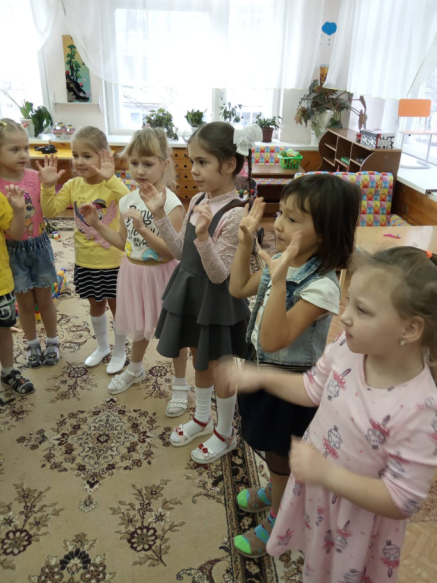 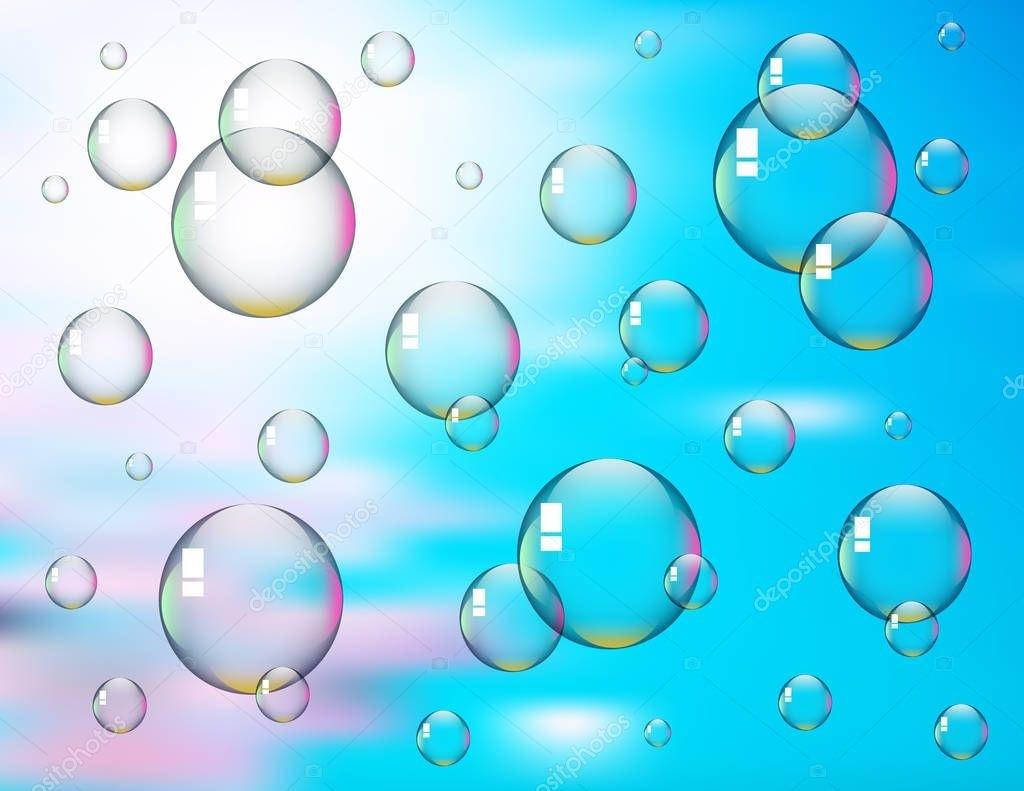 Чтобы сильным, крепким стать, Здоровье надо укреплять С уголком спортивным Вырастишь активным!
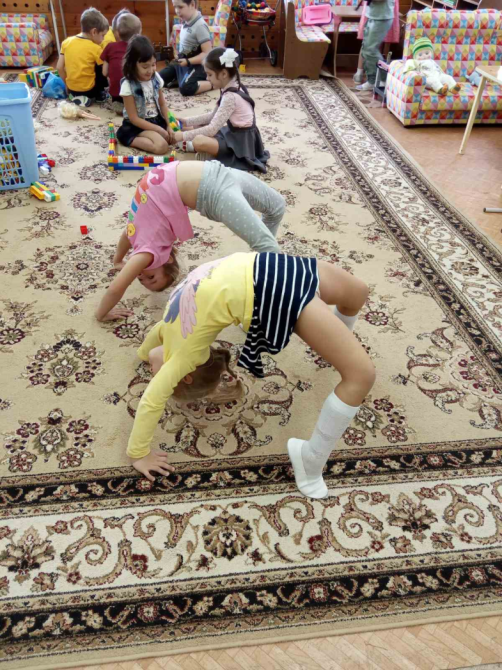 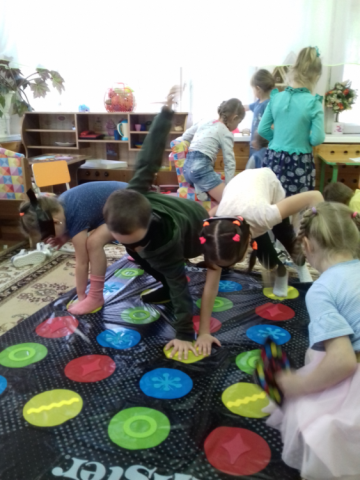 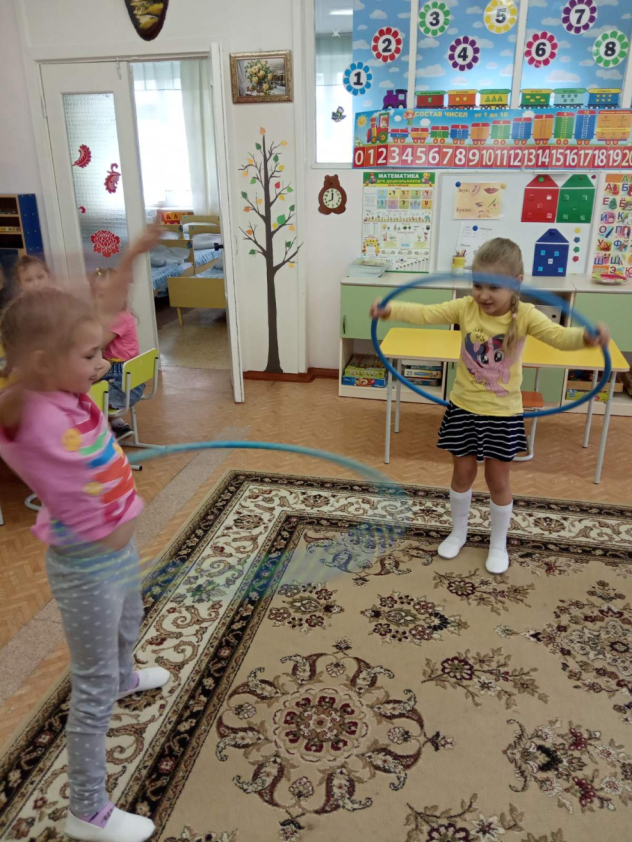 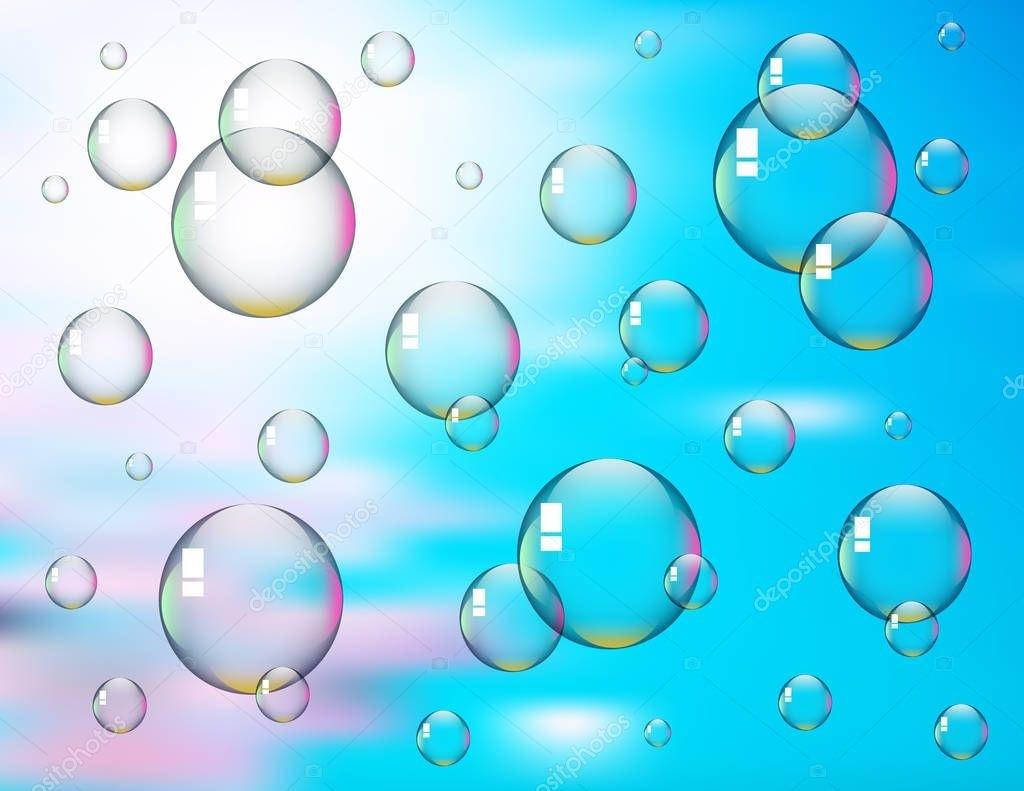 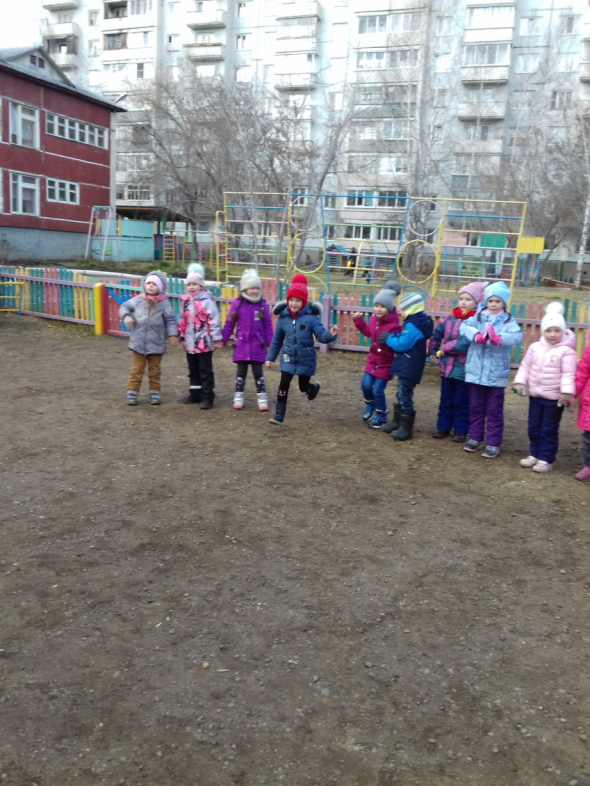 вот шкаф. А в шкафу аккуратно на полке, живут –поживают штаны и футболки
Свежий  воздух  малышам  Нужен и полезен!  Очень весело
Гулять И  никаких  болезней!
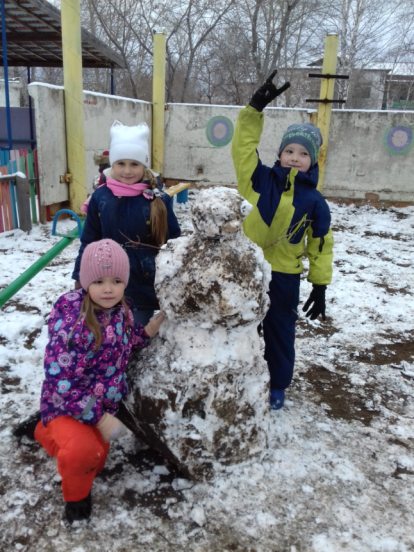 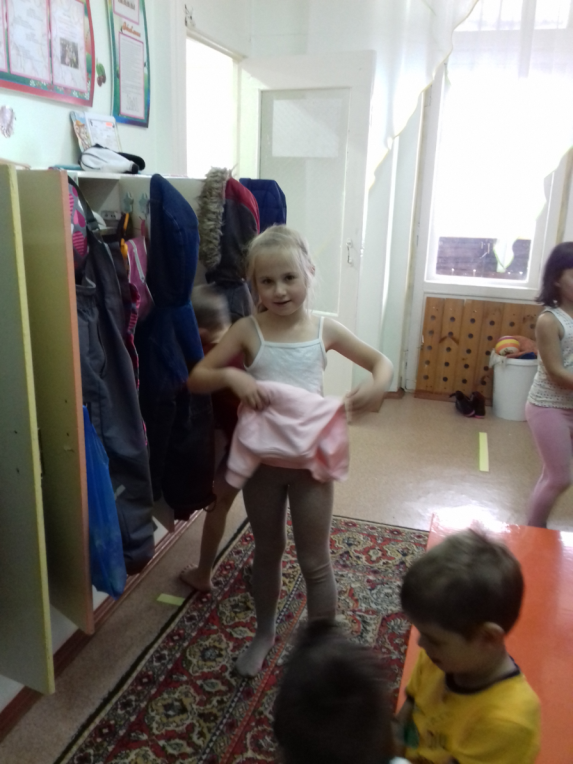 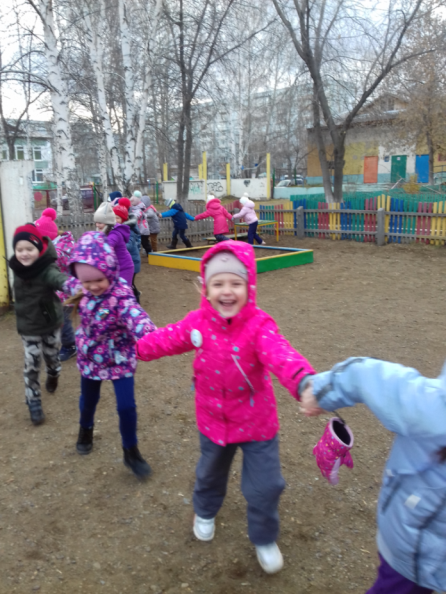 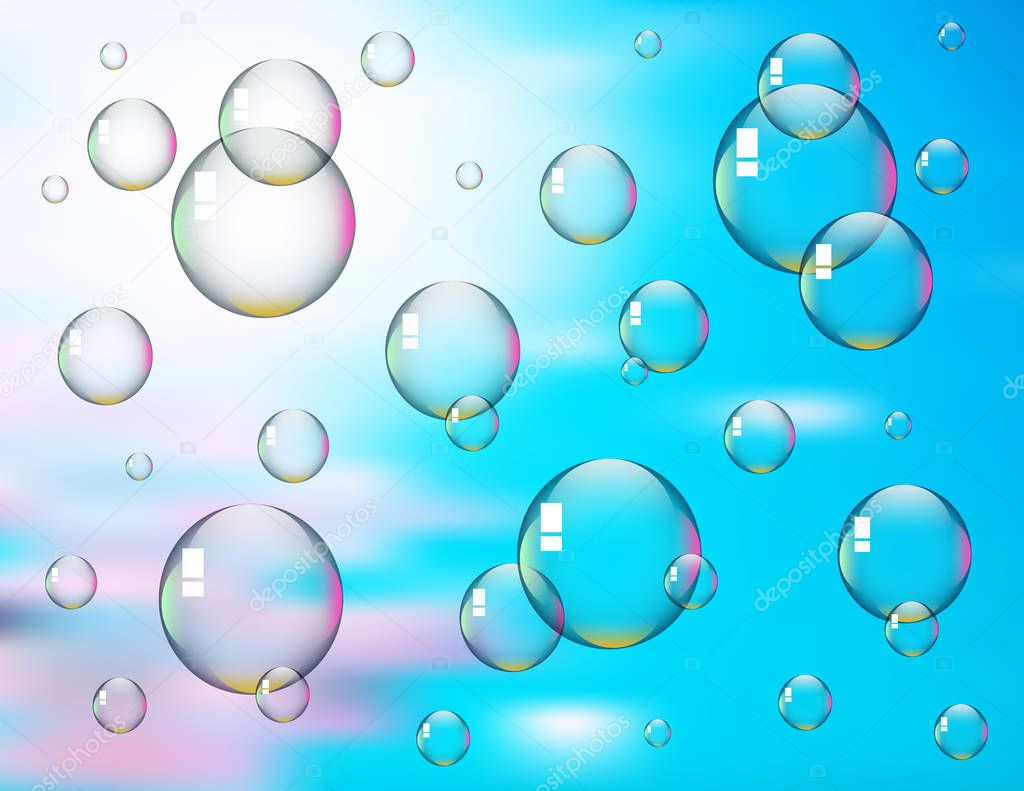 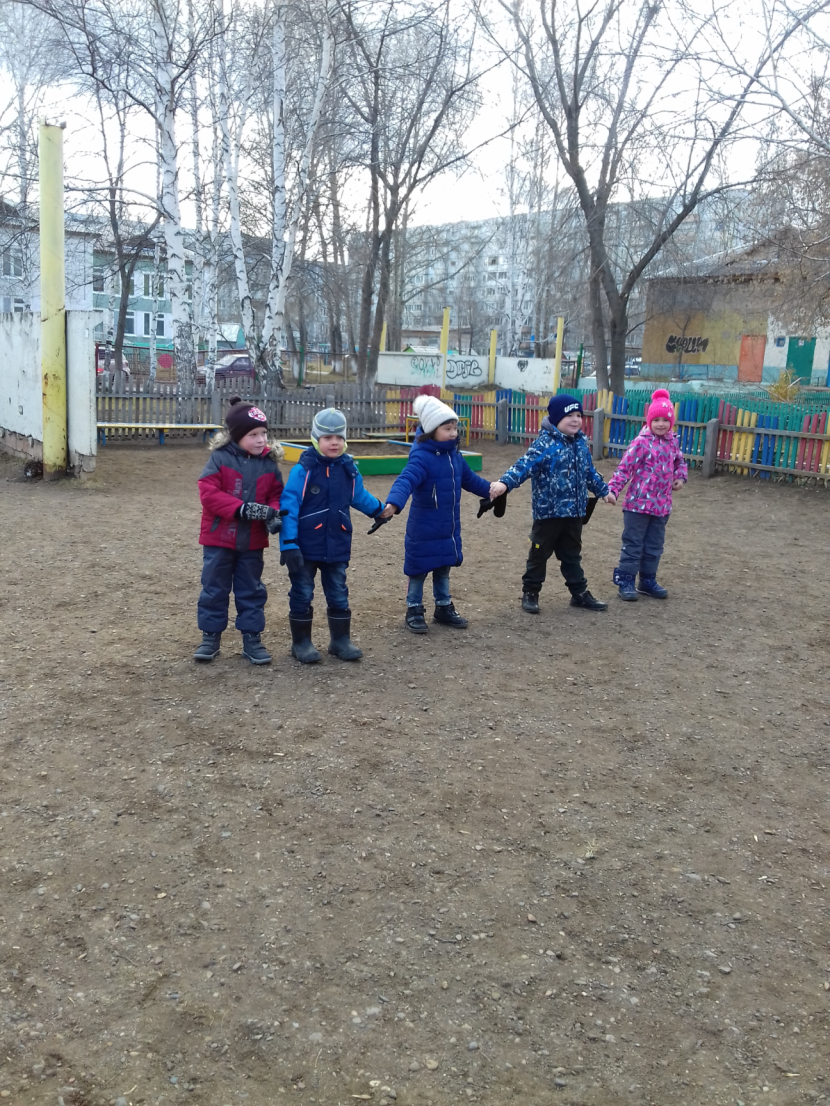 Поиграли! Погуляли!  Нагуляли аппетит!  вот теперь и
Подкрепиться  нам совсем  не повредит!
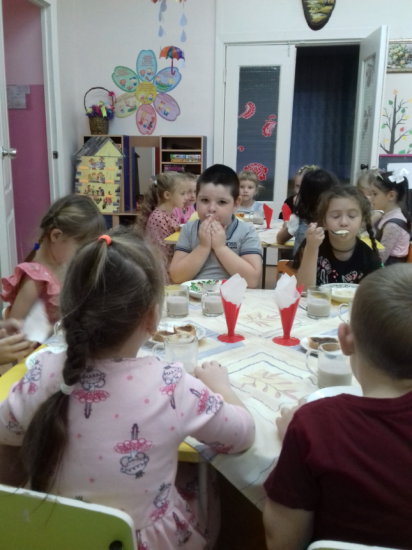 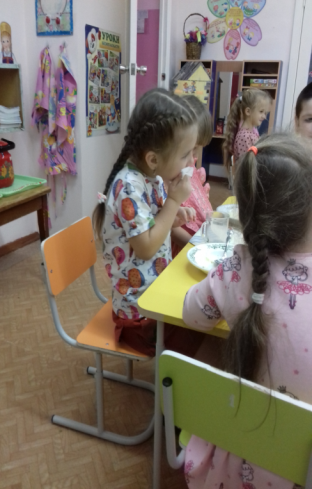 Будь культурным за столом.
Рот протри не рукавом
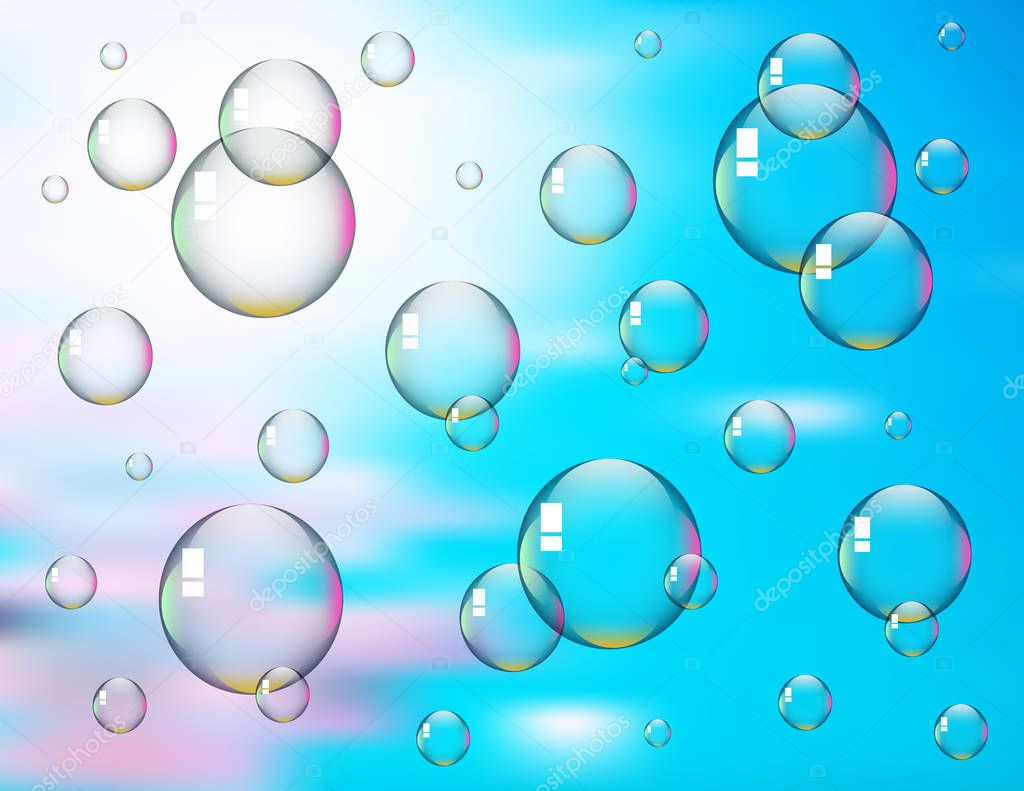 Если  целый  день  играть,  Можем  даже  мы  устать!   И   тогда, спасая нас,  К  нам   приходит   ТИХИЙ ЧАС !
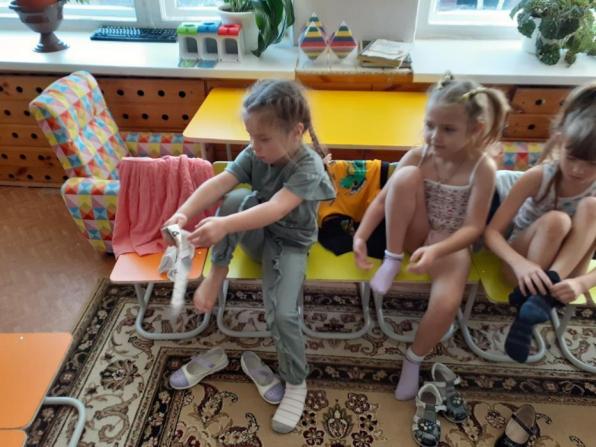 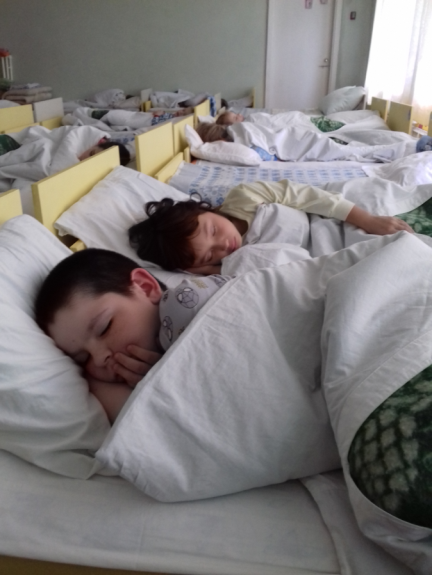 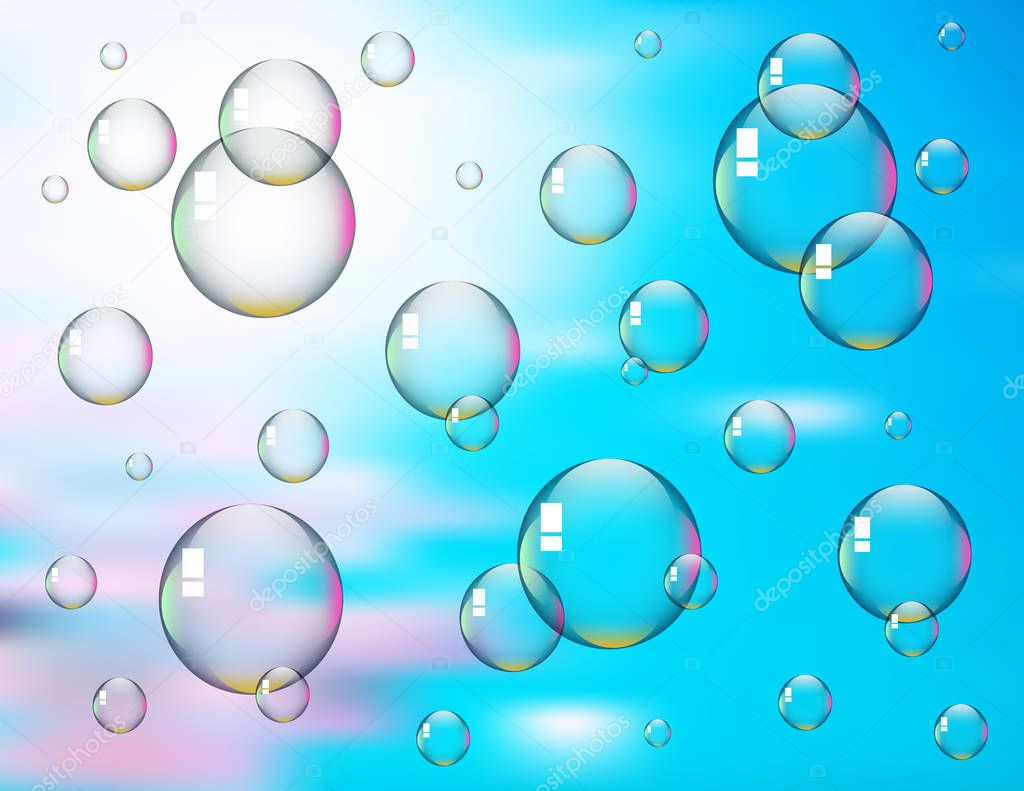 Чтоб  здоровье раздобыть, Не  надо  далеко  ходить.Нужно нам  самим  стараться,  И  всё будет получаться.
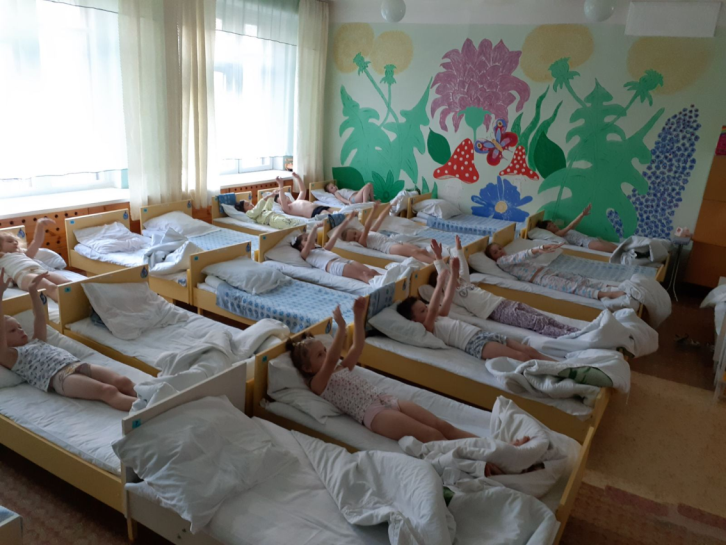 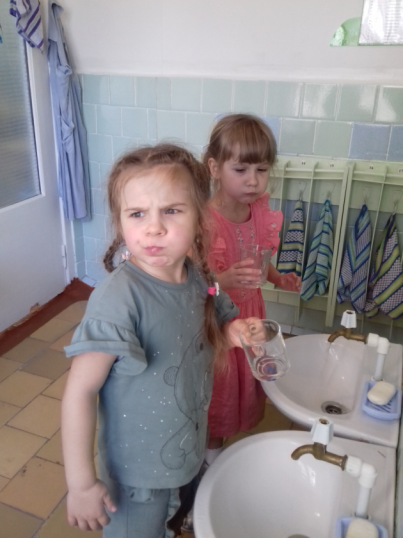 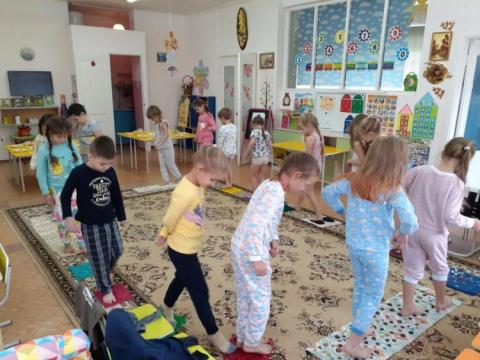 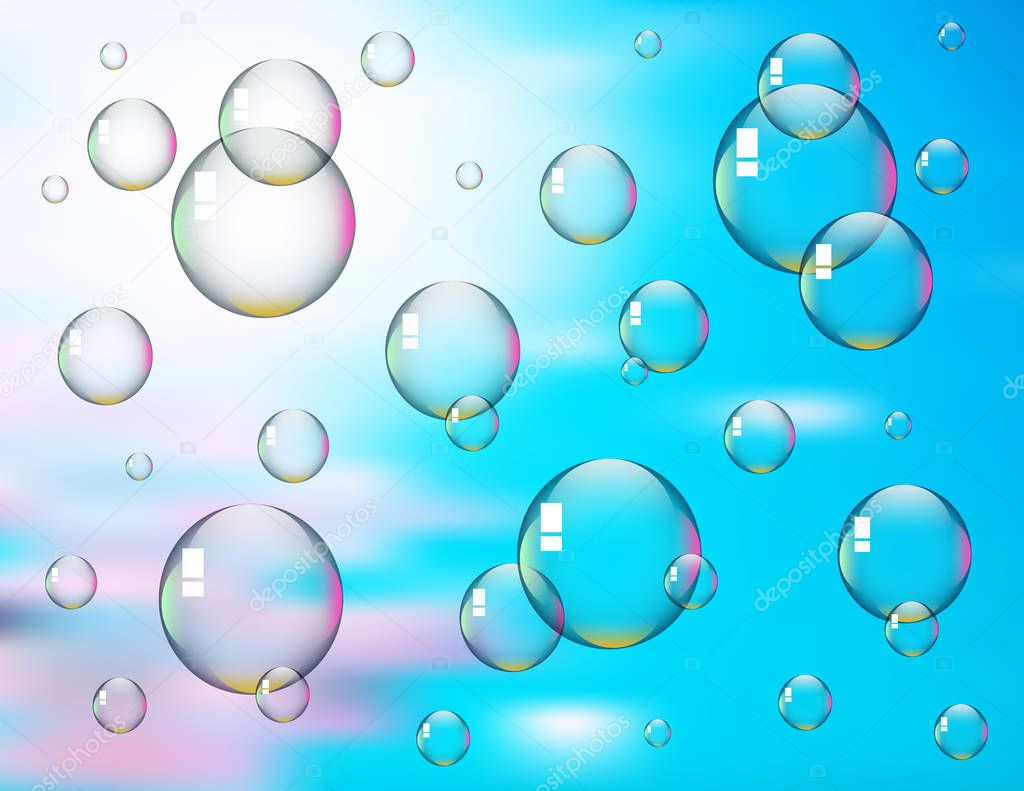 После сна скорей вставайте
И постельку заправляйте.
Аккуратно одевайтесь
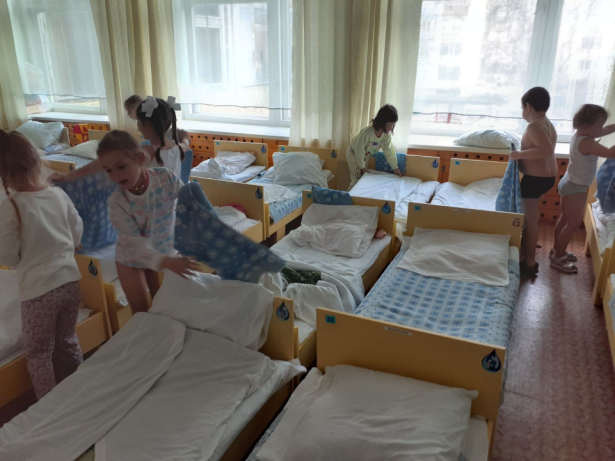 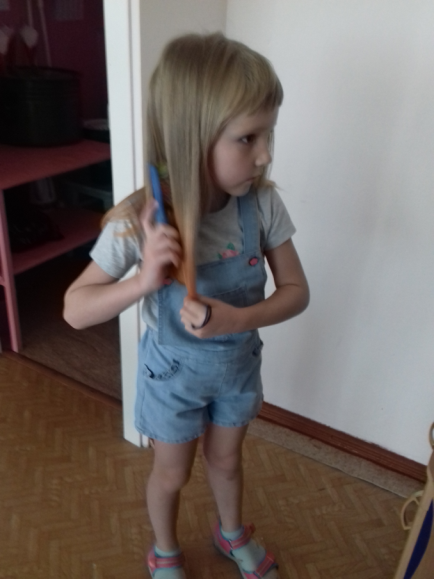 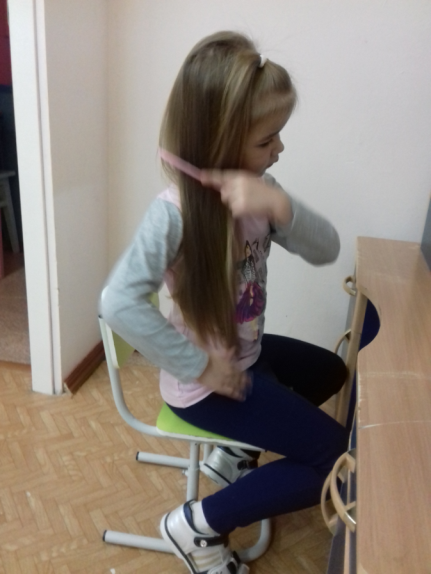 Ждет расческа всех своя,
Вам чужая не нужна.
Правила личной гигиены
Соблюдайте непременно
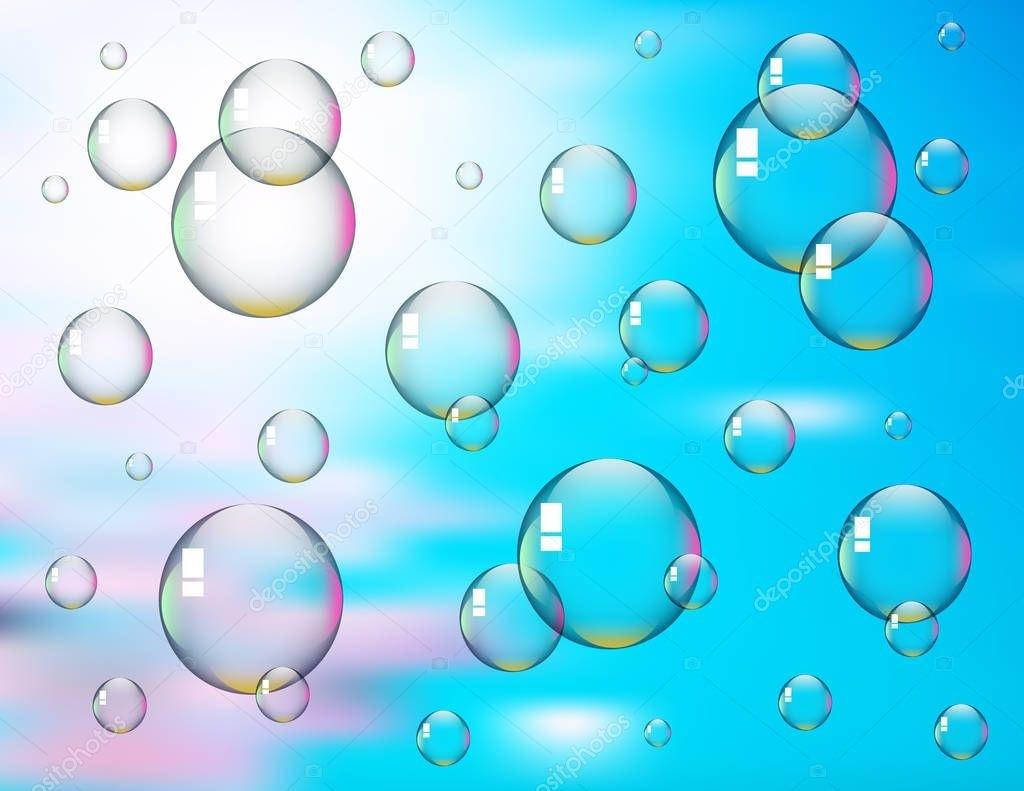 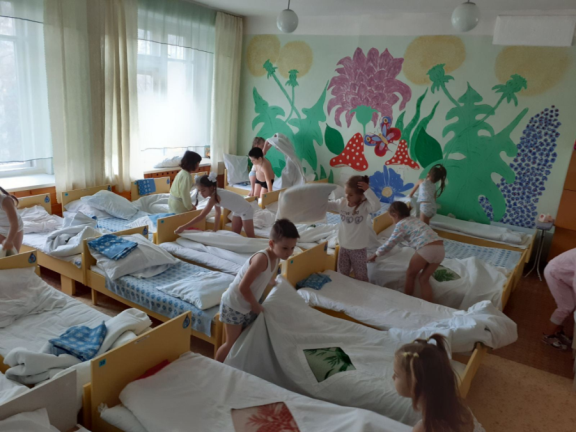 Если хочешь быть здоров,
Все в руках твоих дружок!
Солнце, воздух и вода – 
Наши лучшие друзья!
Гигиену и режим 
все мы соблюдать должны.
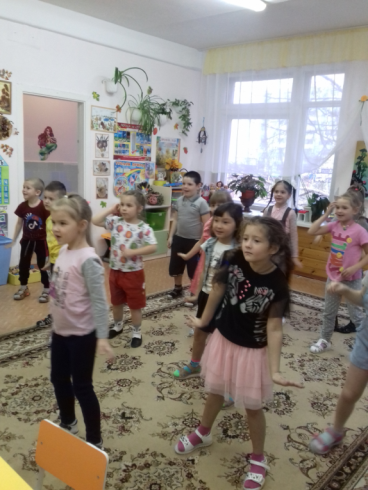 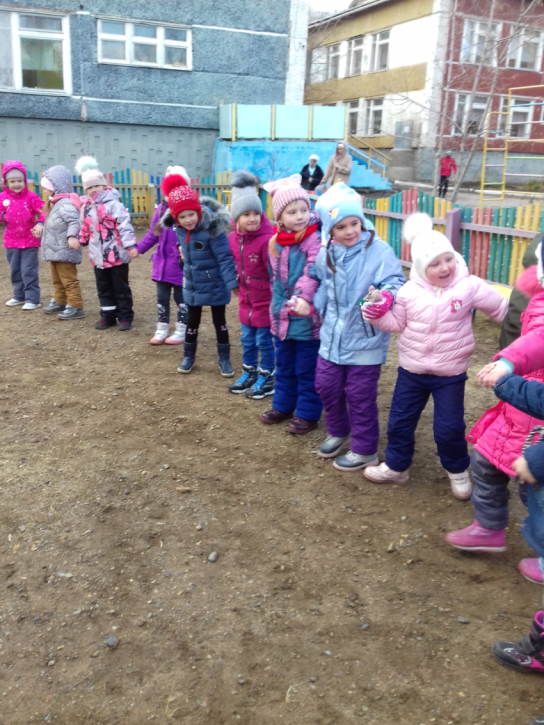 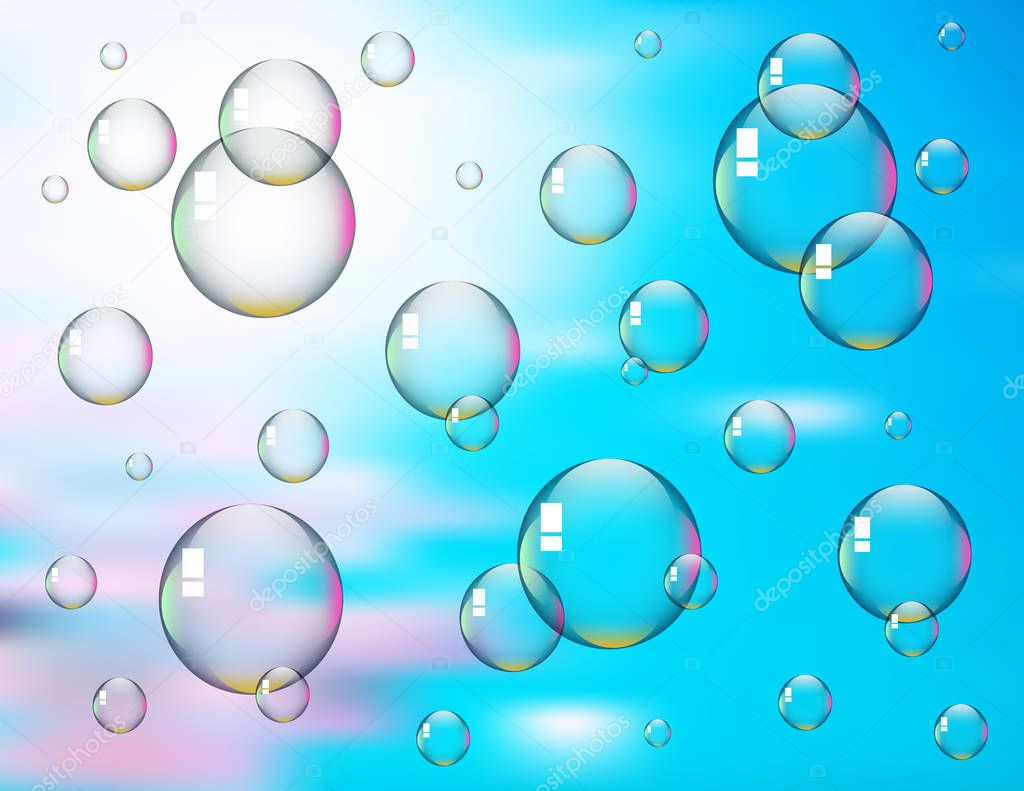 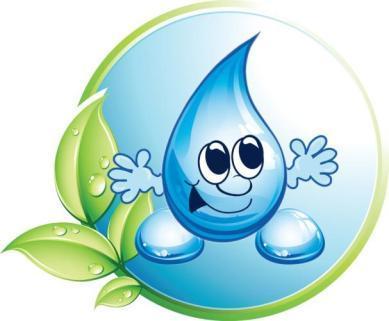 Солнце скрылось за домами,
Покидаем детский сад.
Я рассказываю маме
Про себя и про ребят.
Как мы хором песни пели,
Как играли в чехарду,
Что мы пили, что мы ели,
Что читали в детсаду.
Я рассказываю честно
И подробно обо всем.
Знаю, маме интересно
Знать о том,
Как мы живем!
Спасибо за внимания